BÉ VUI XUÂN CÙNG 
PHIÊN CHỢ QUÊ
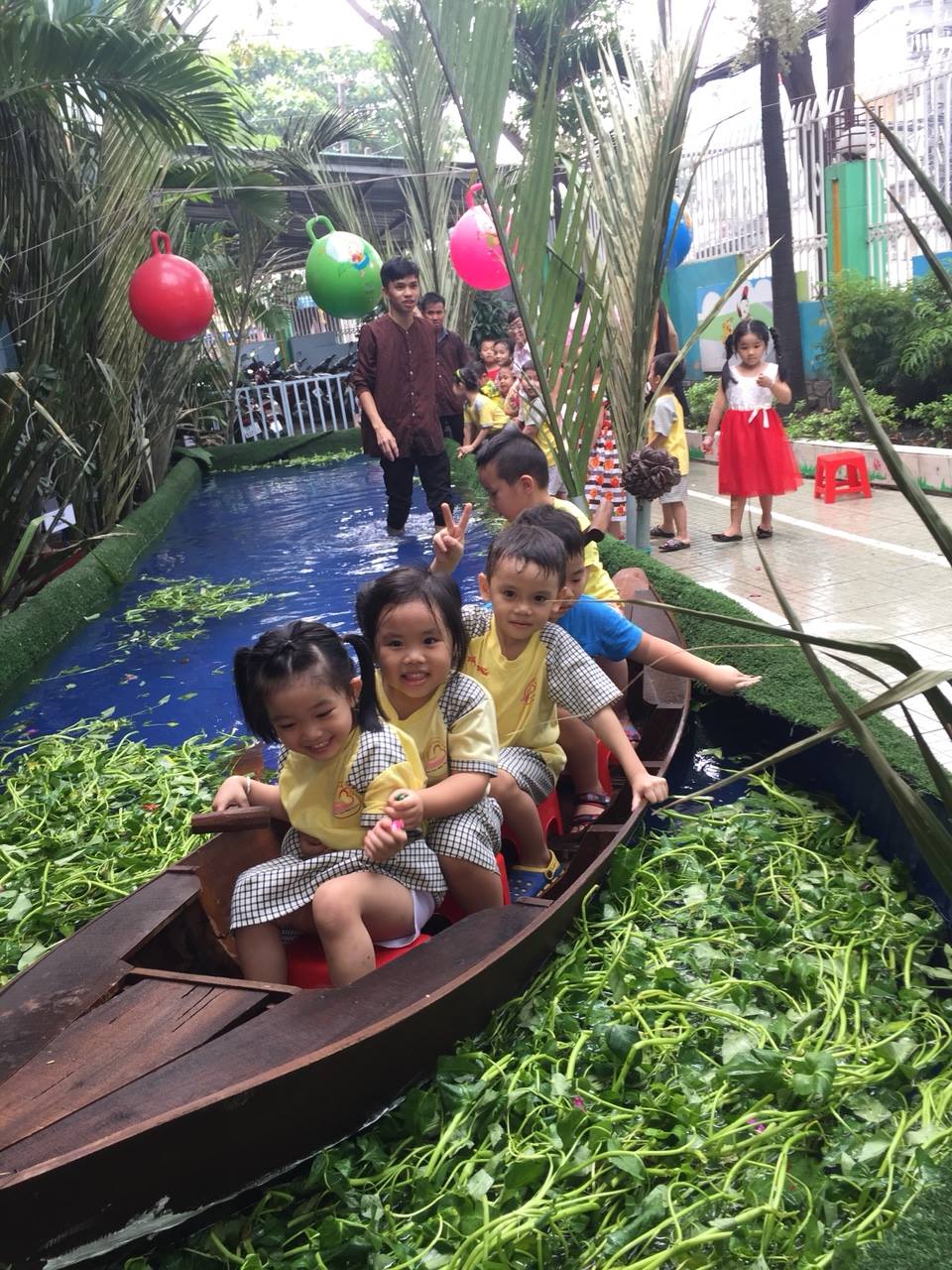 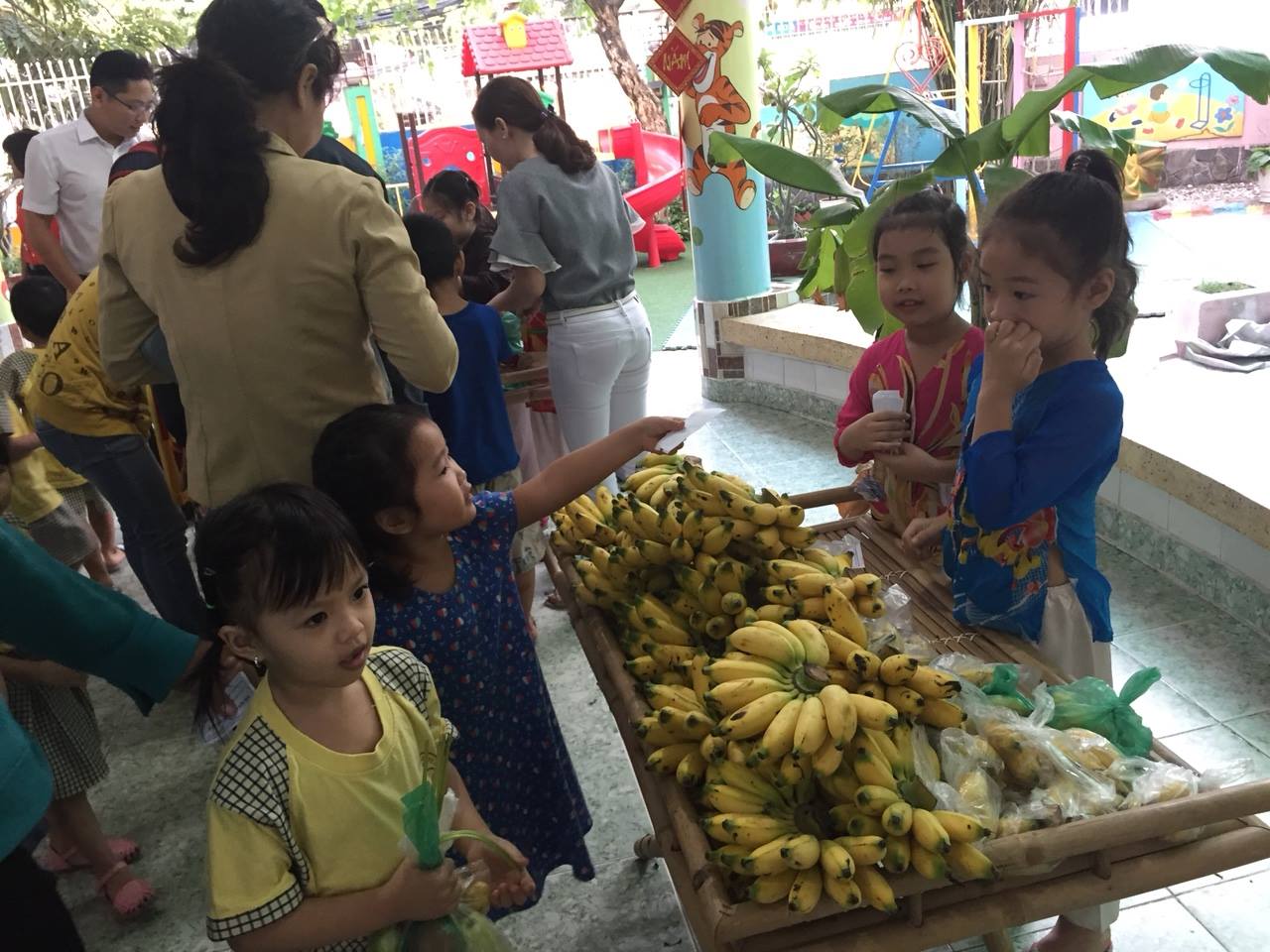 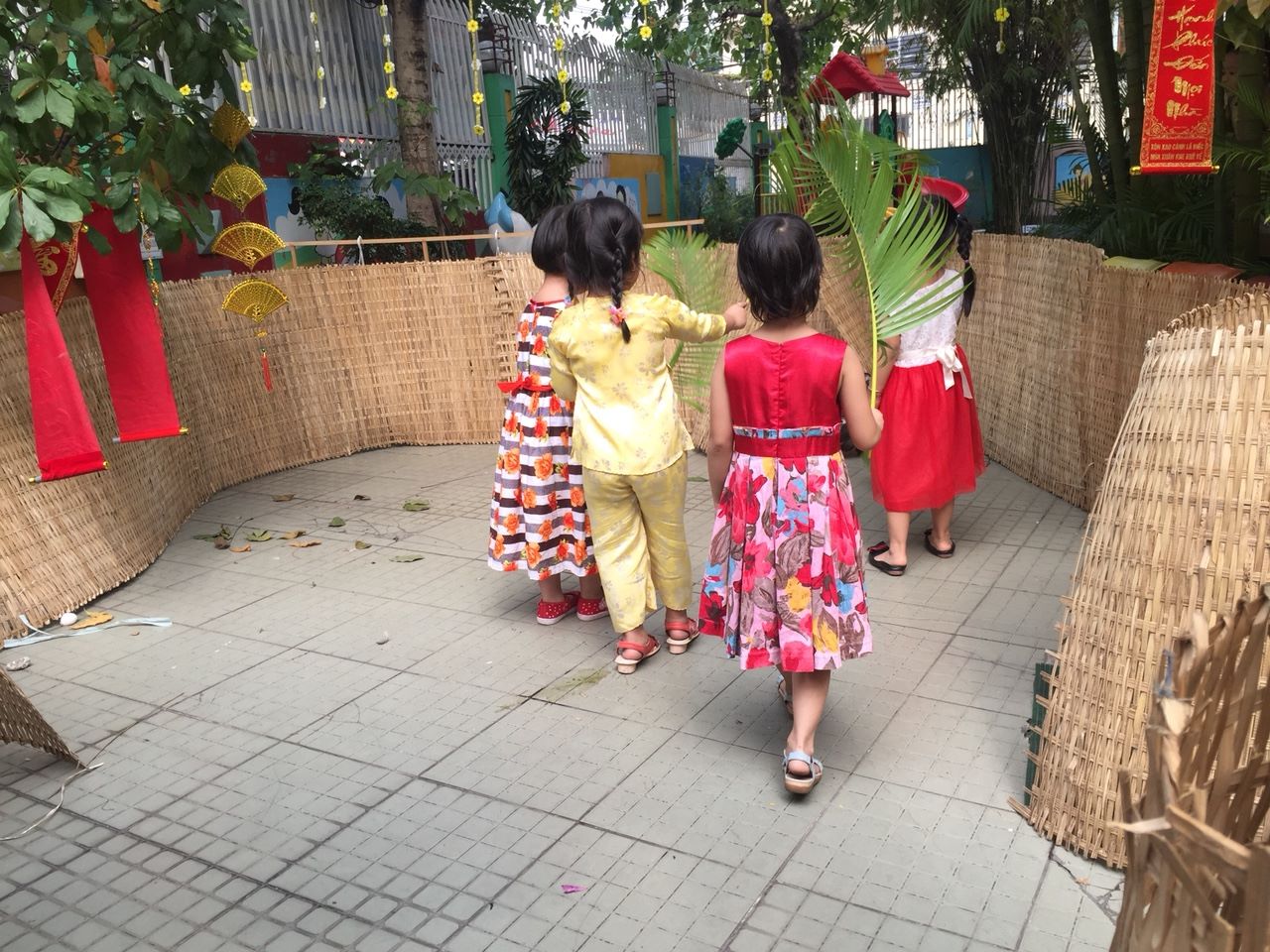 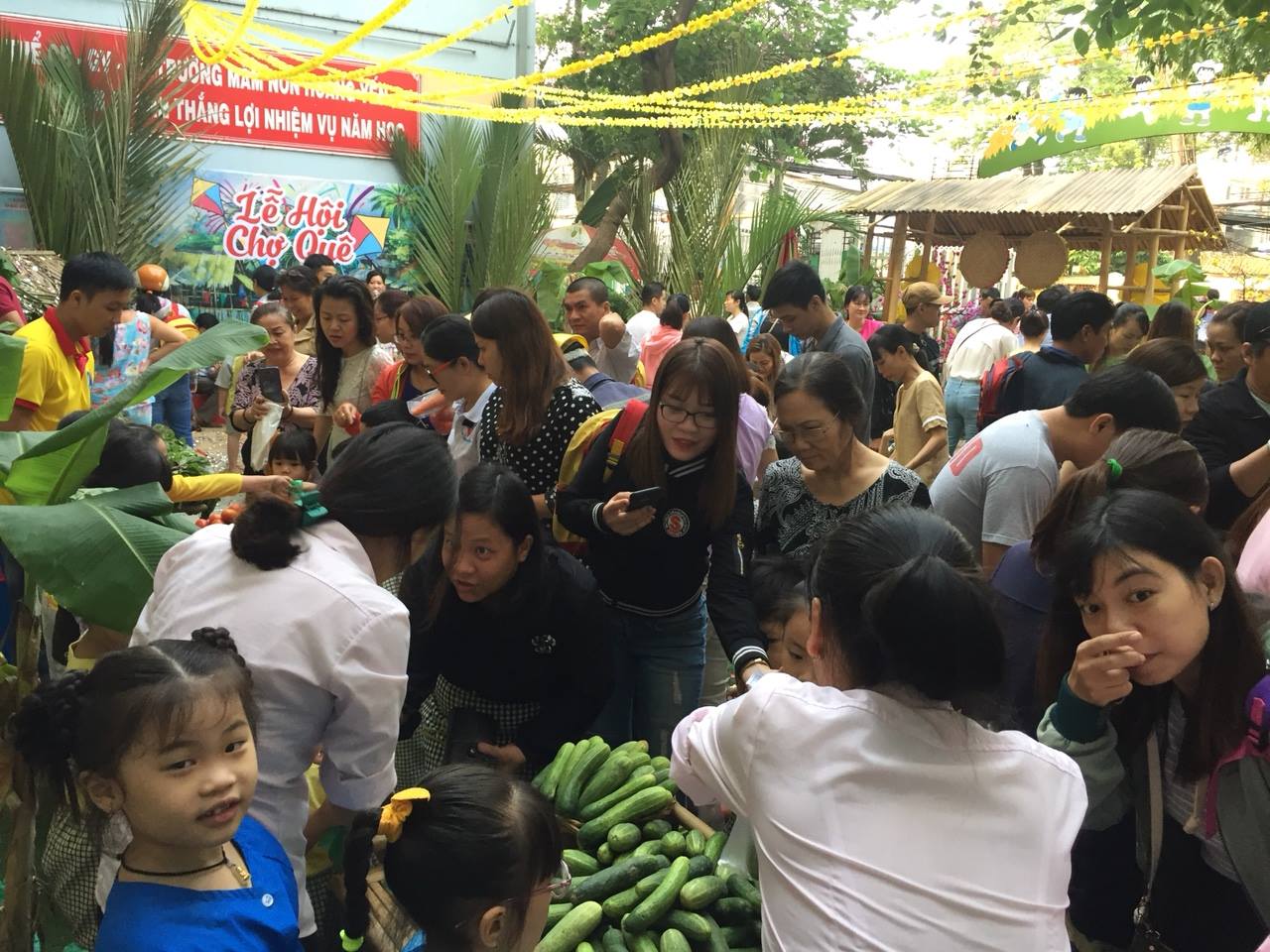 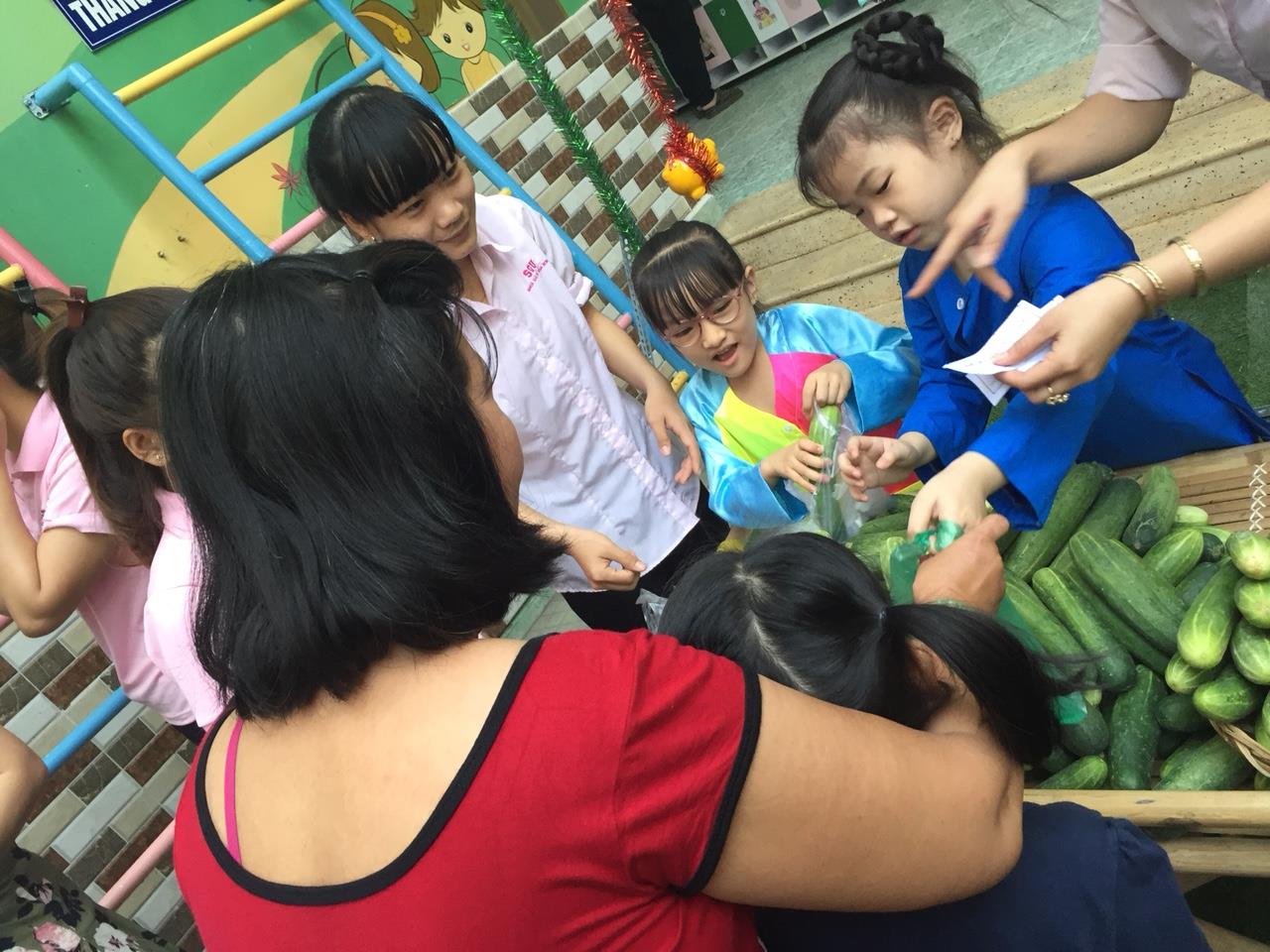 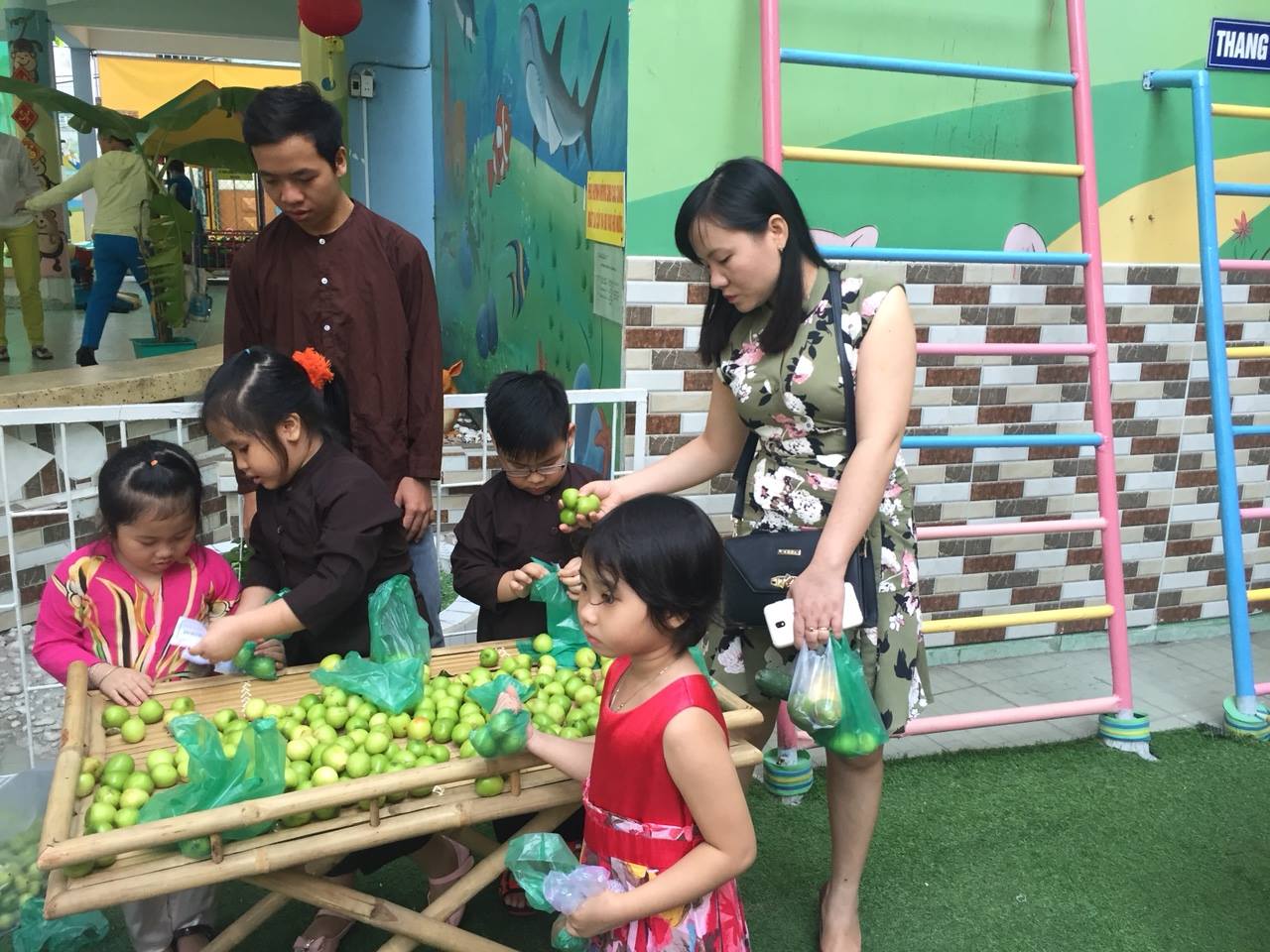 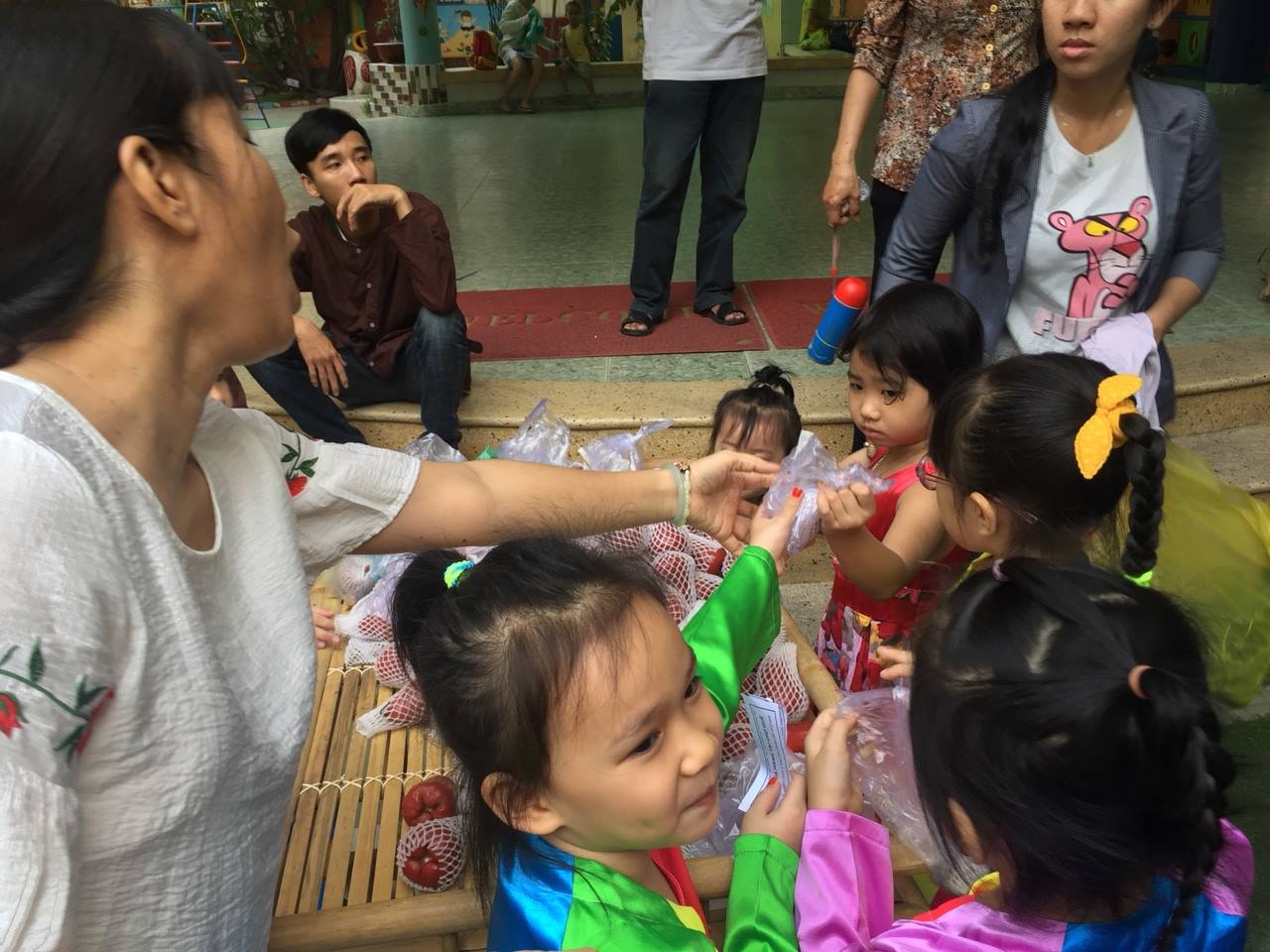 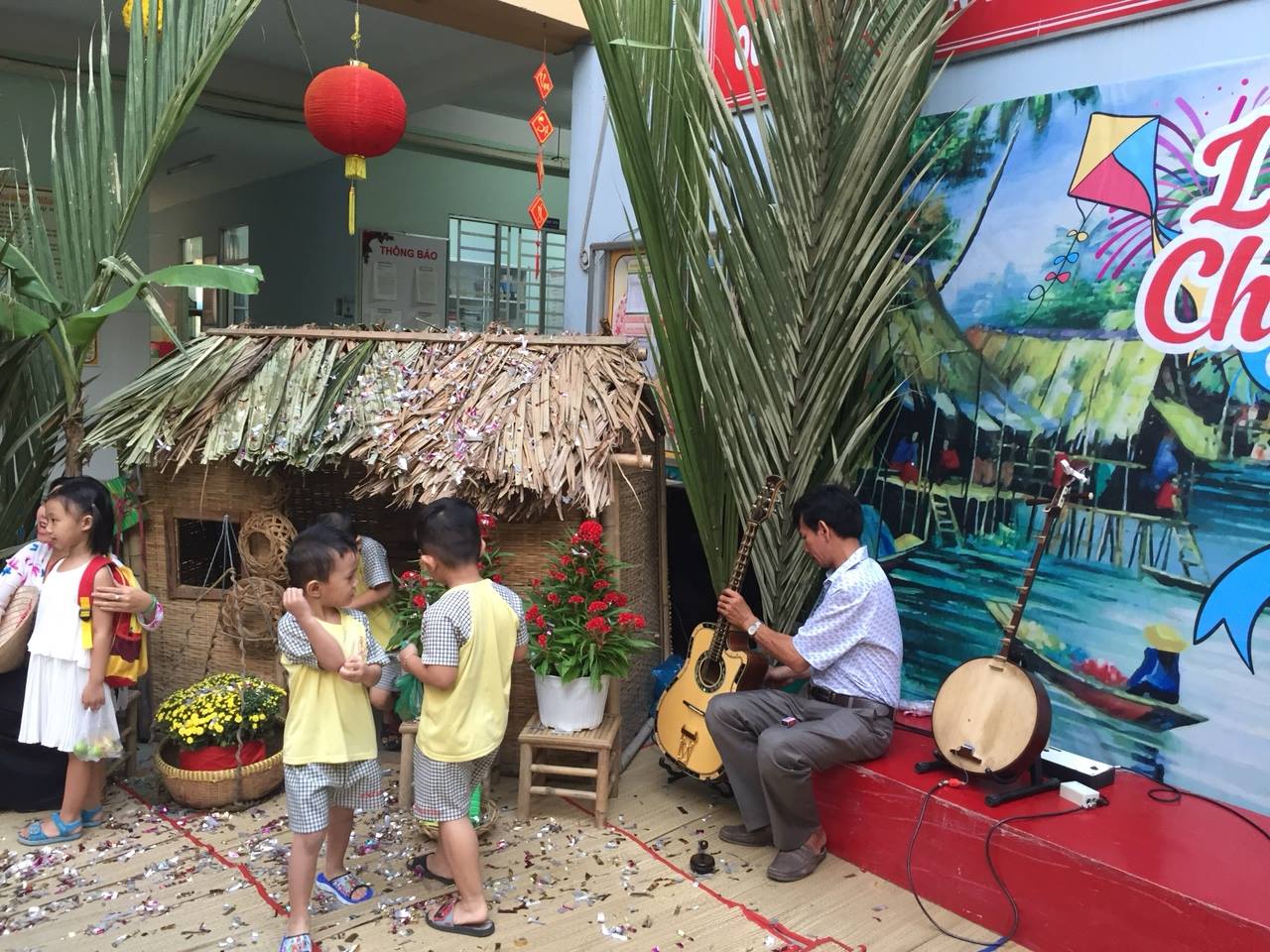 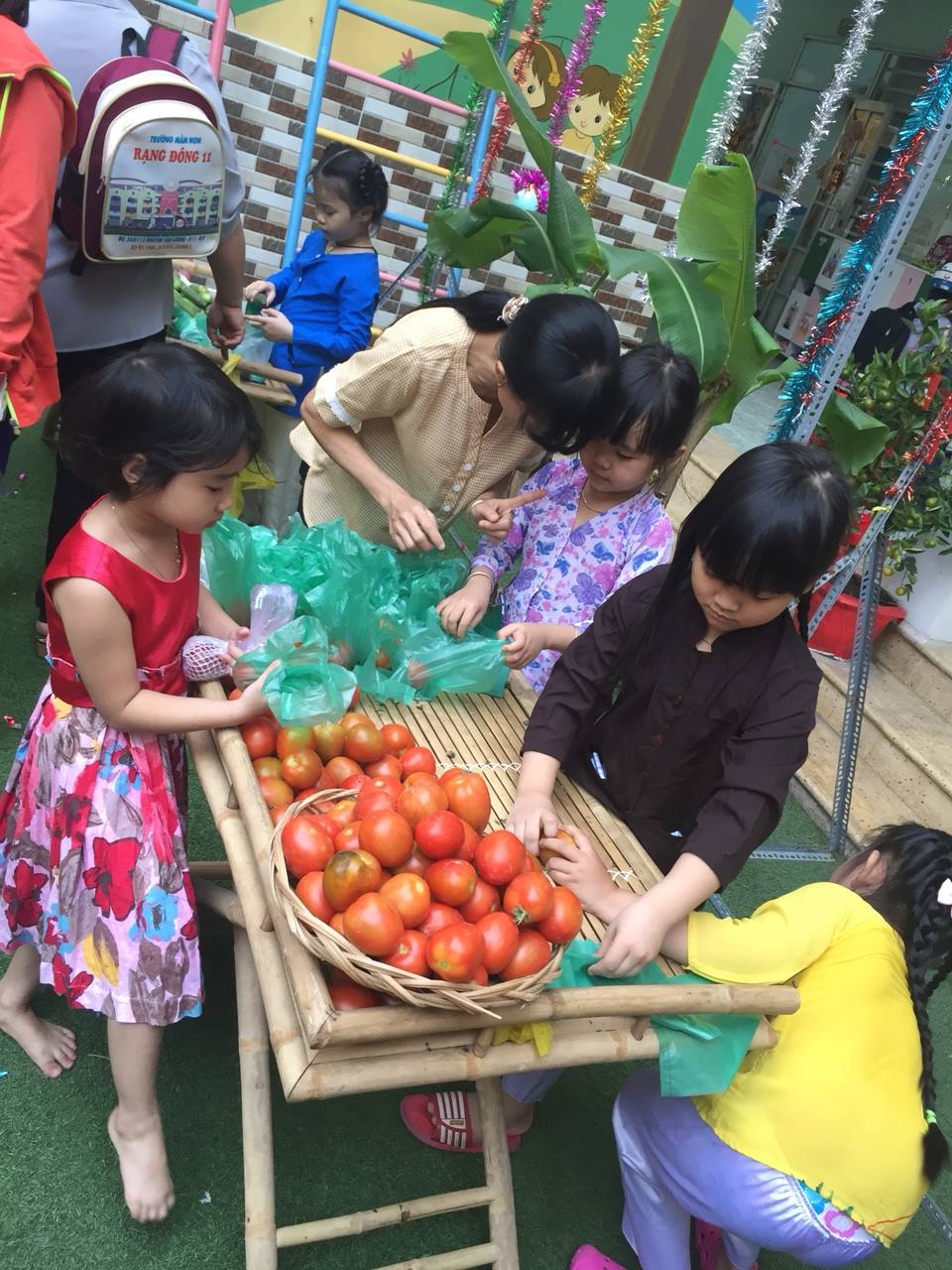 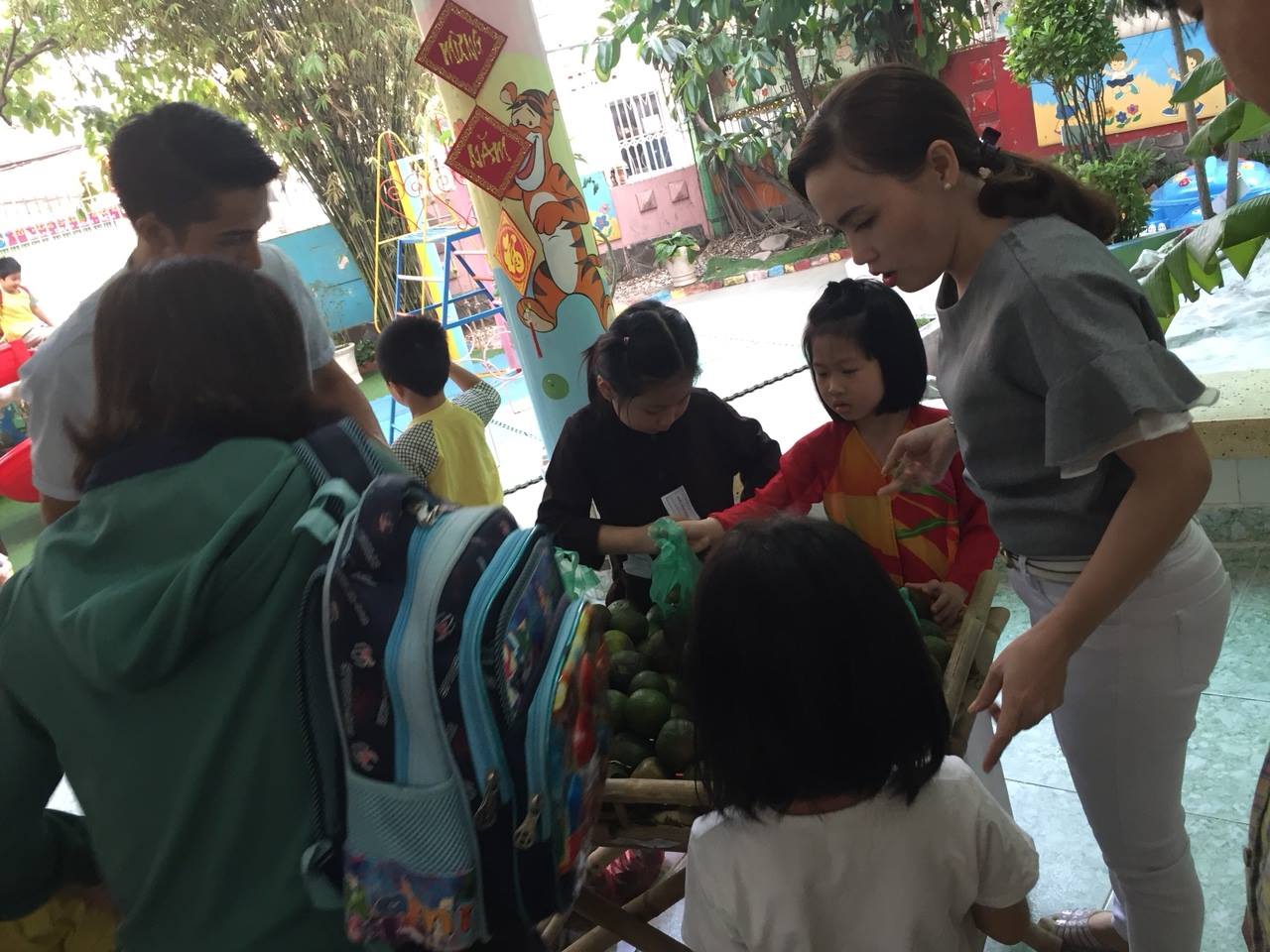 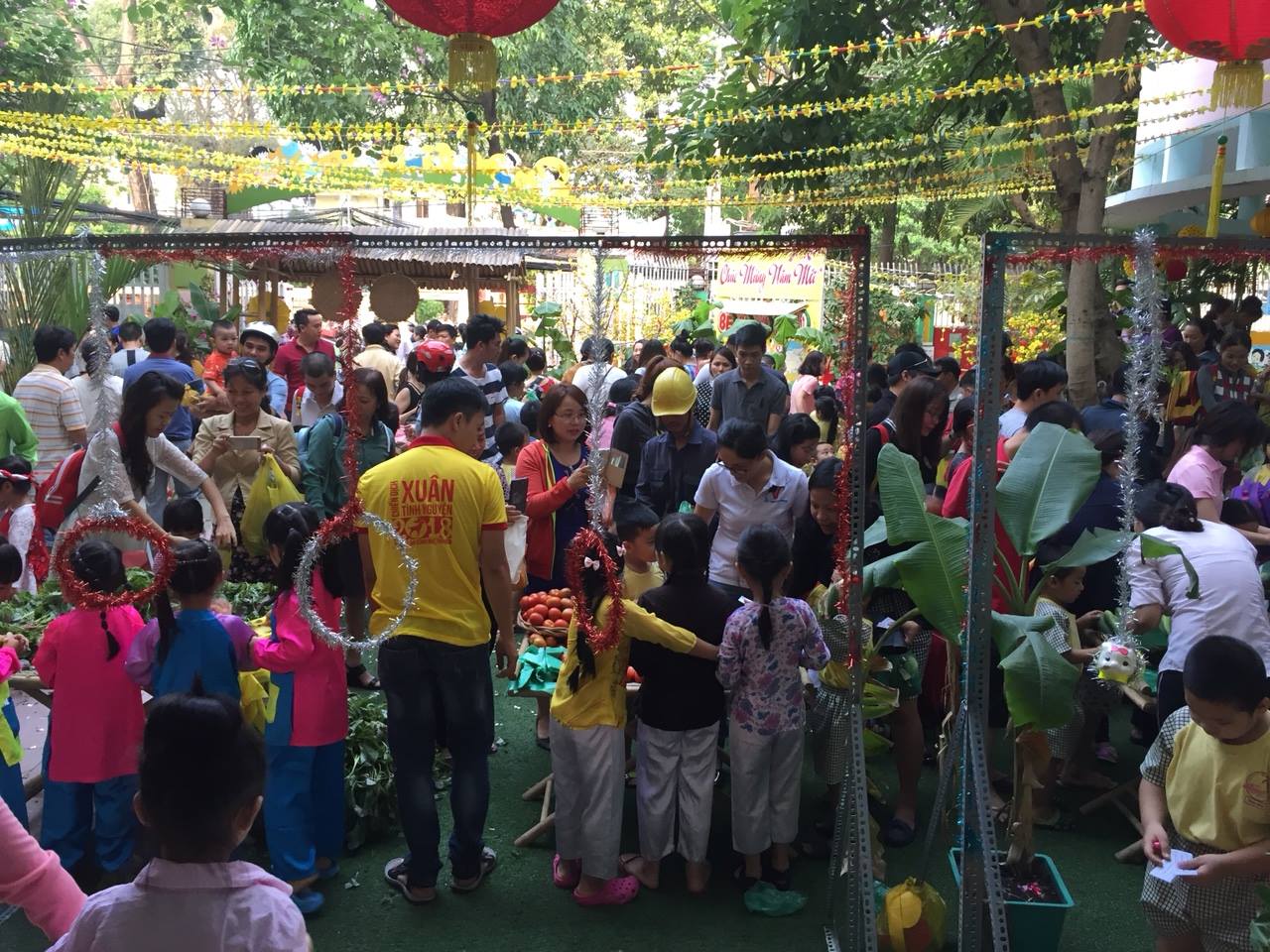 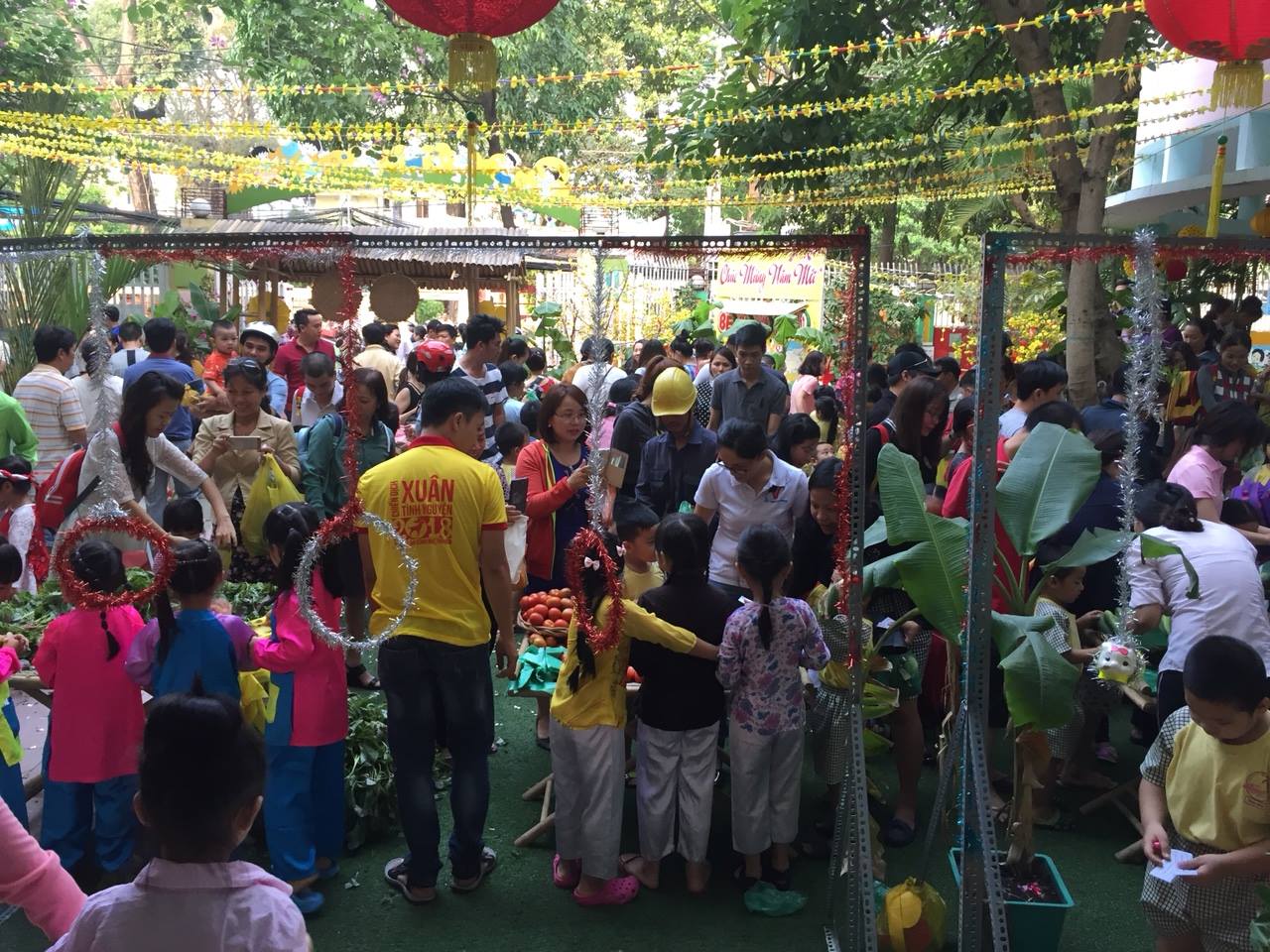 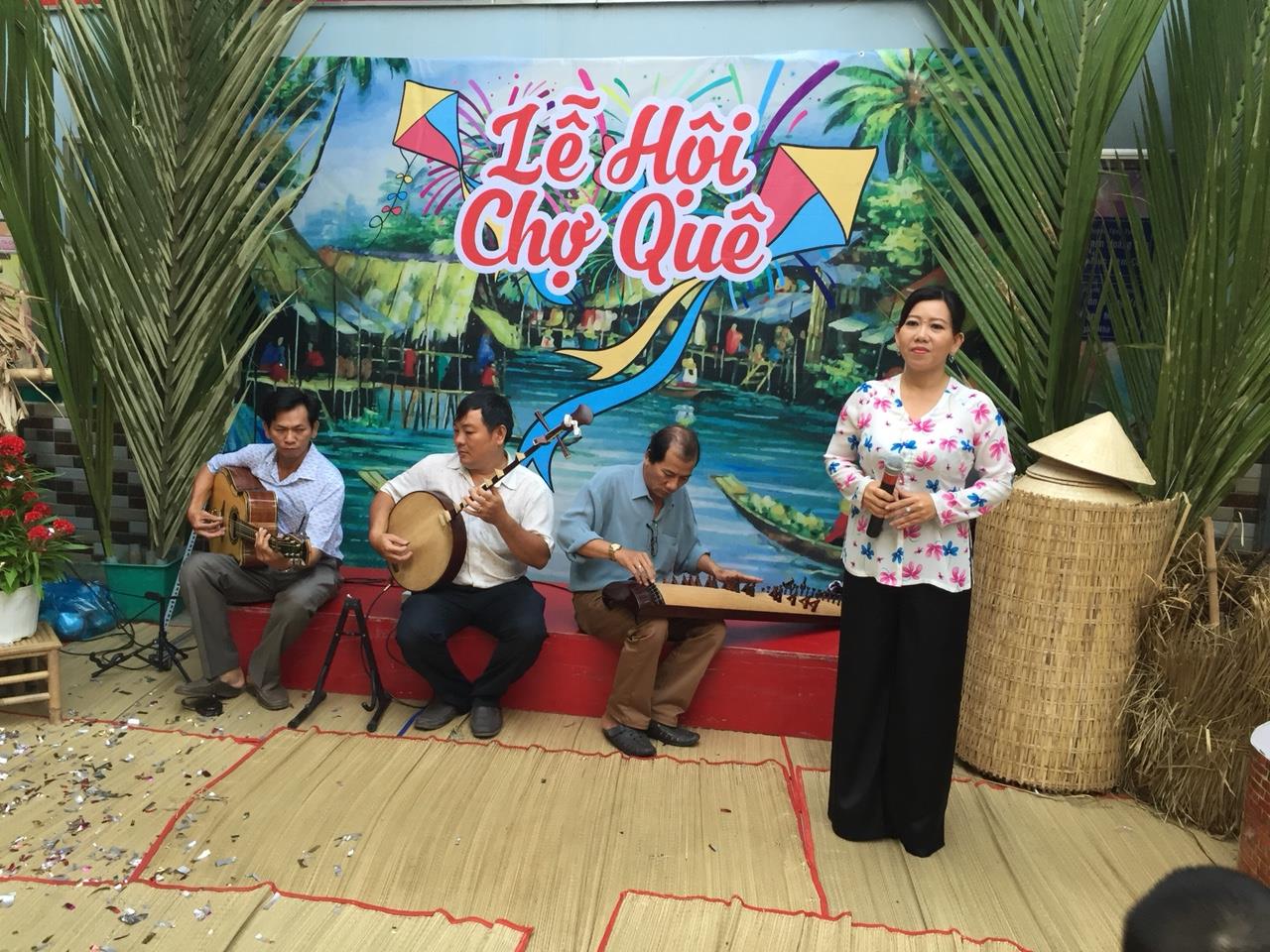 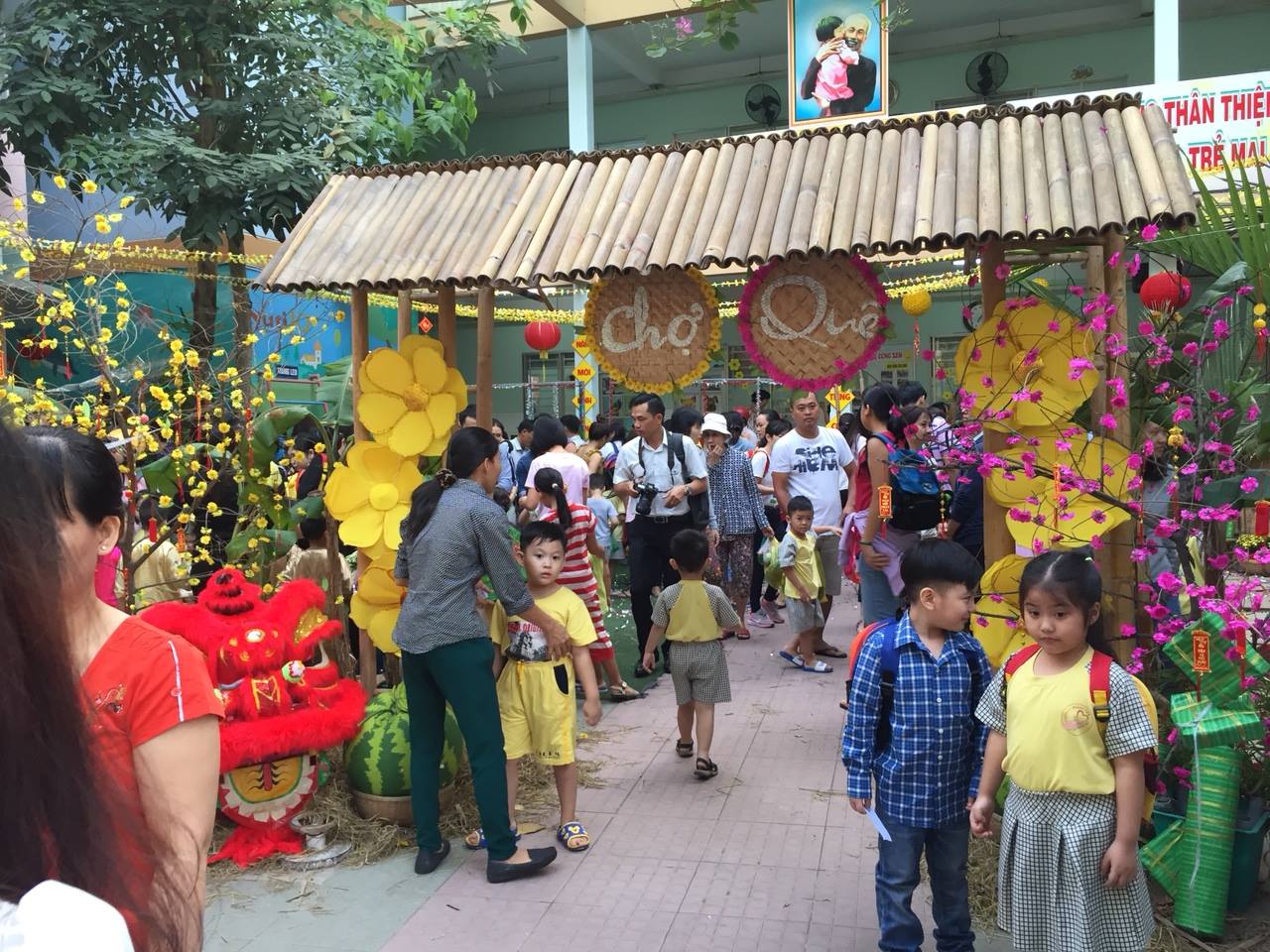 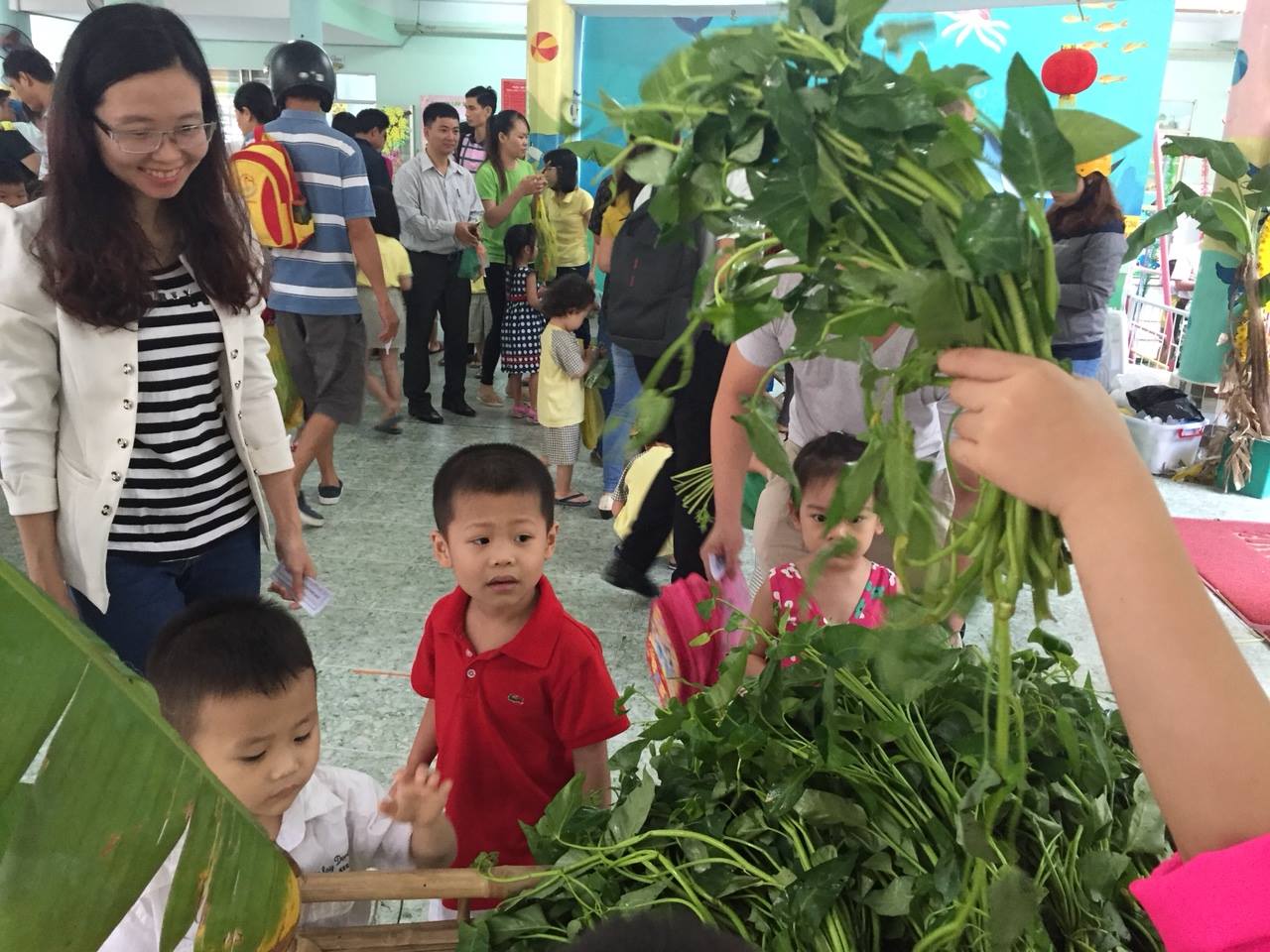 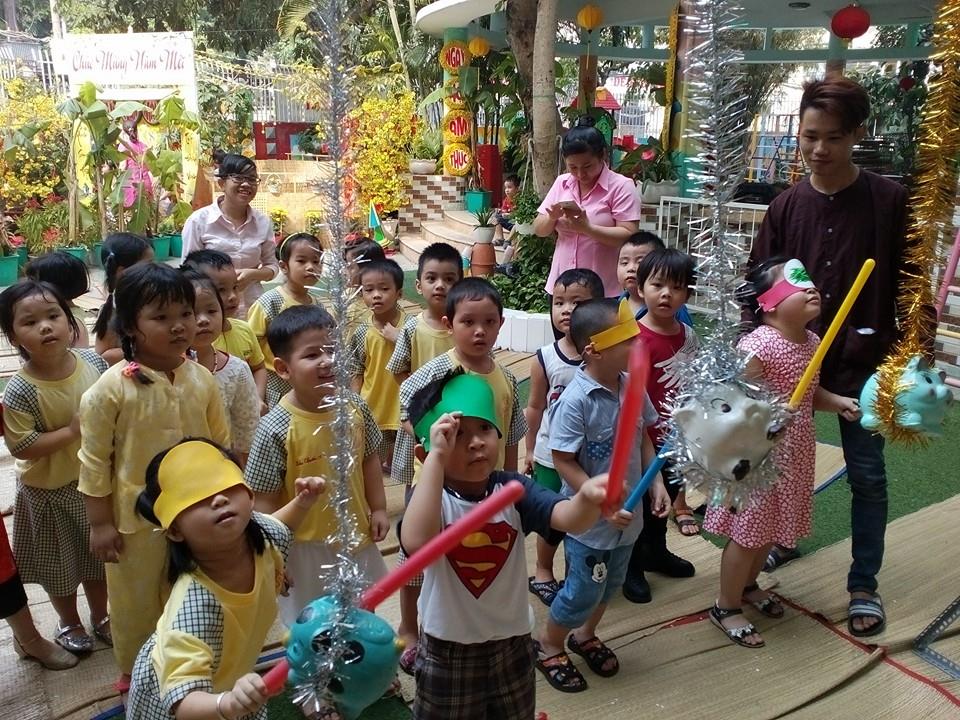 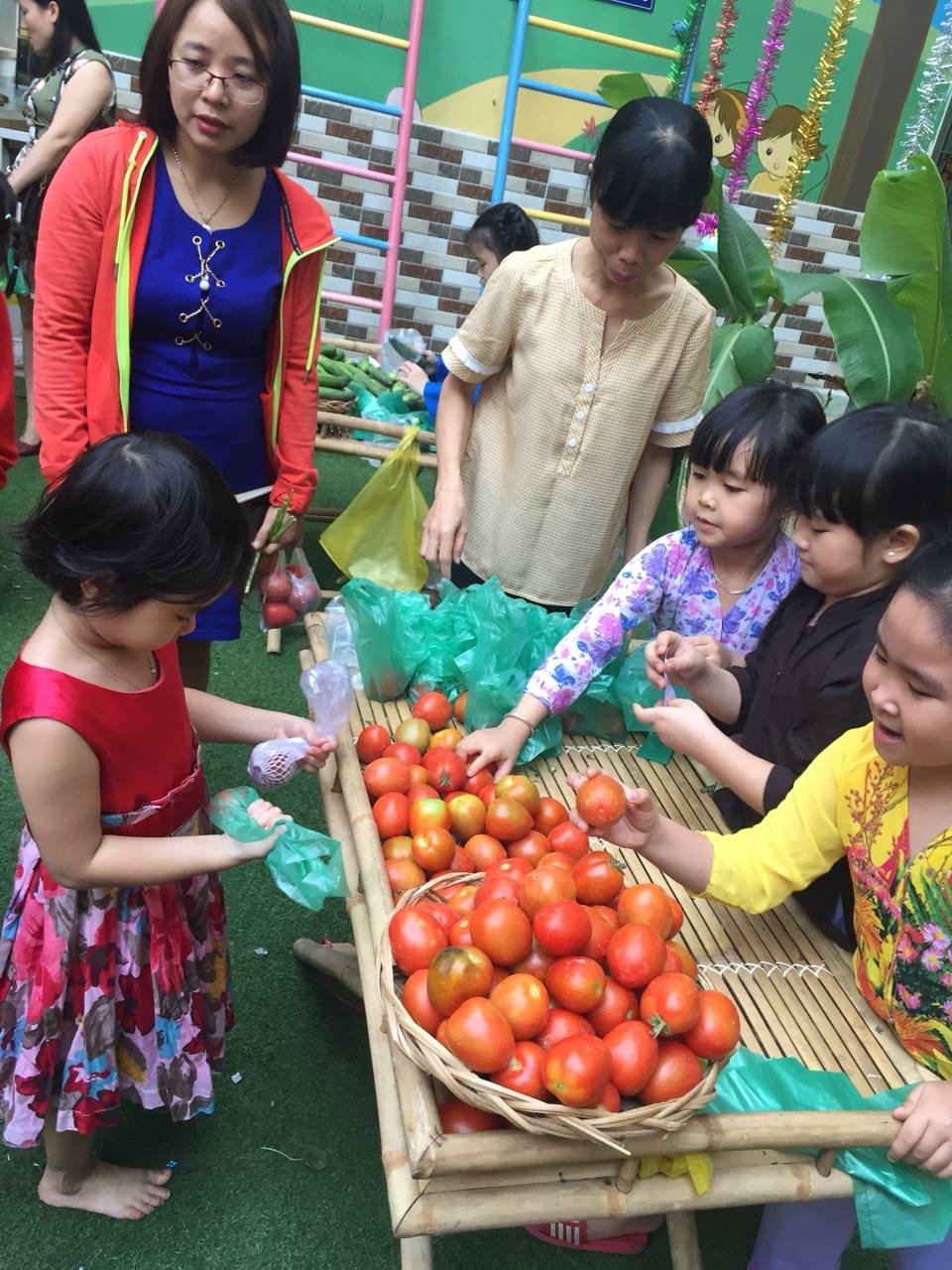 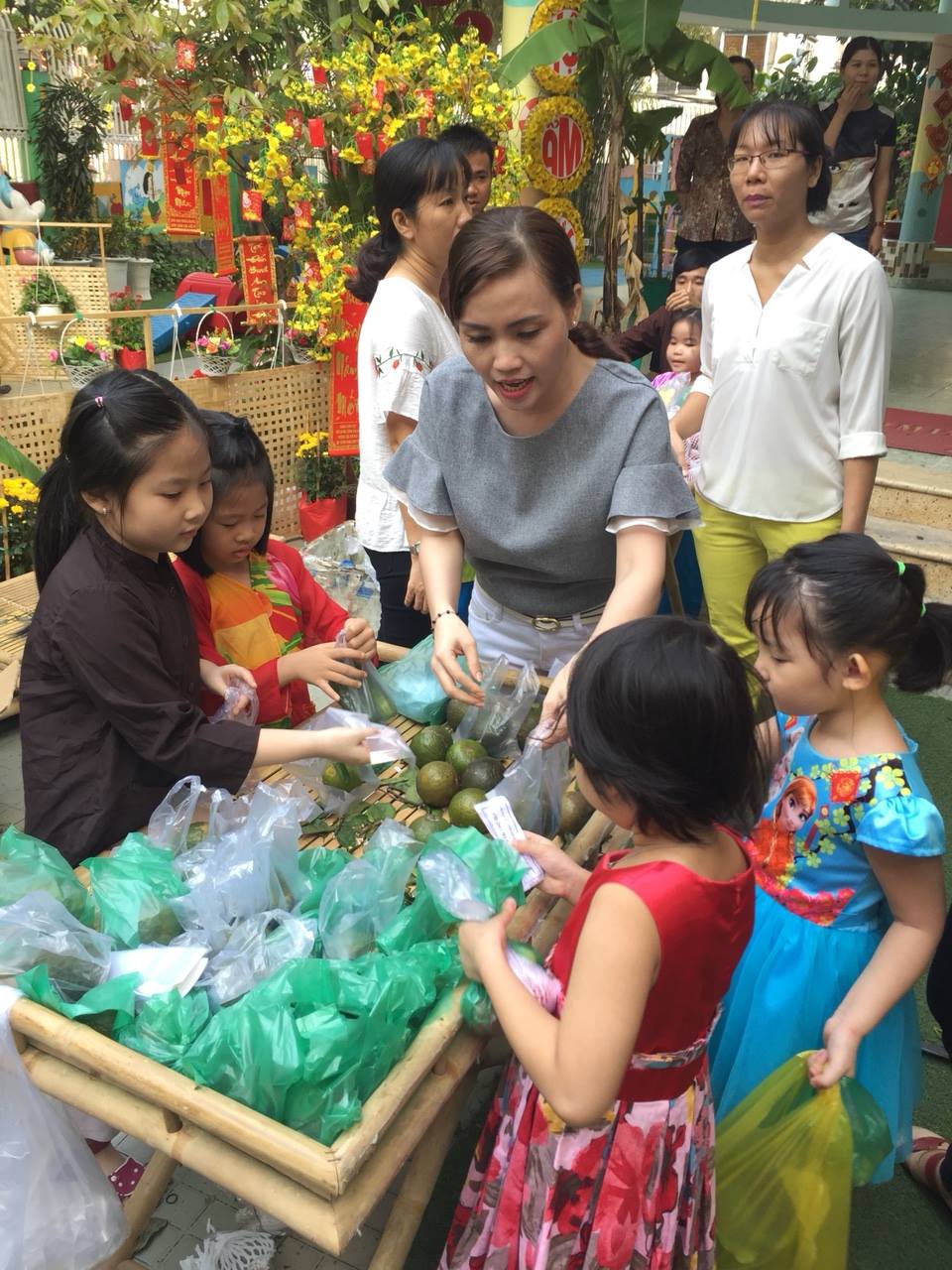 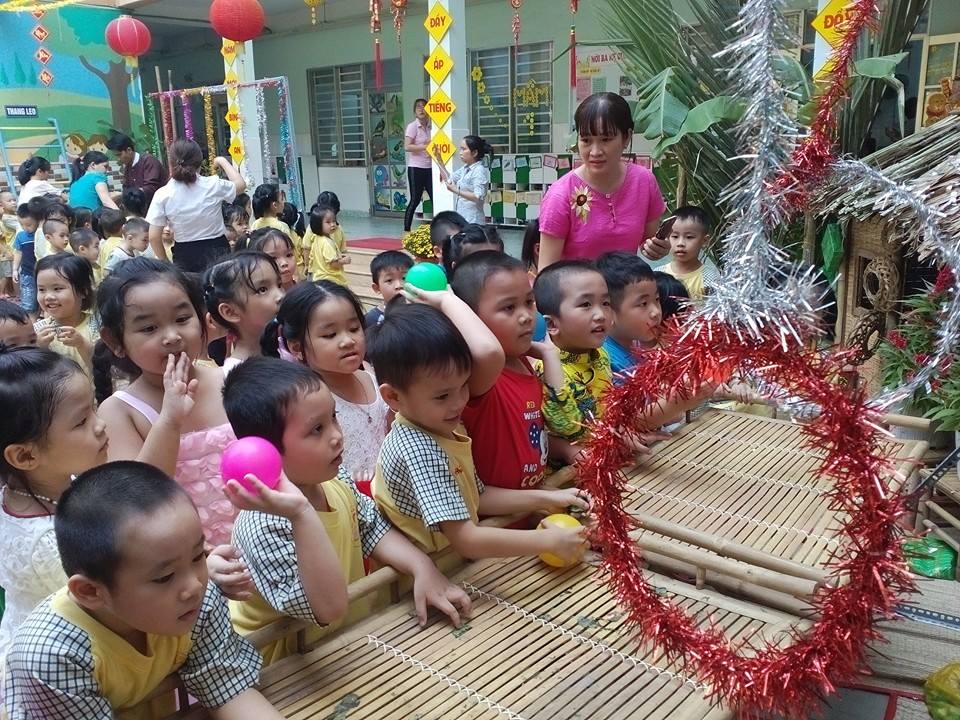 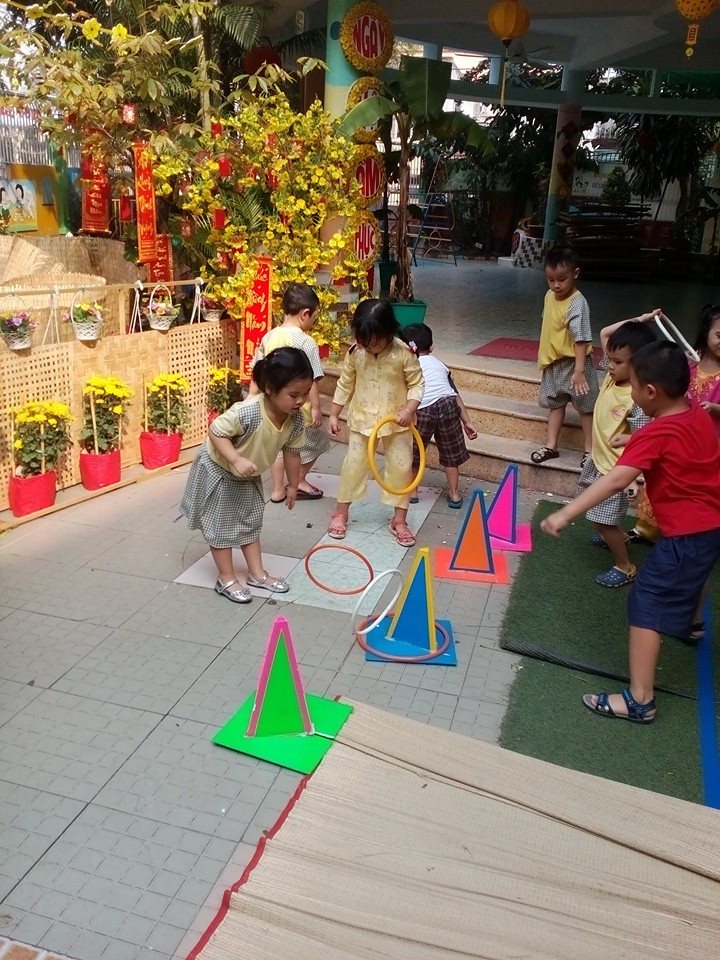 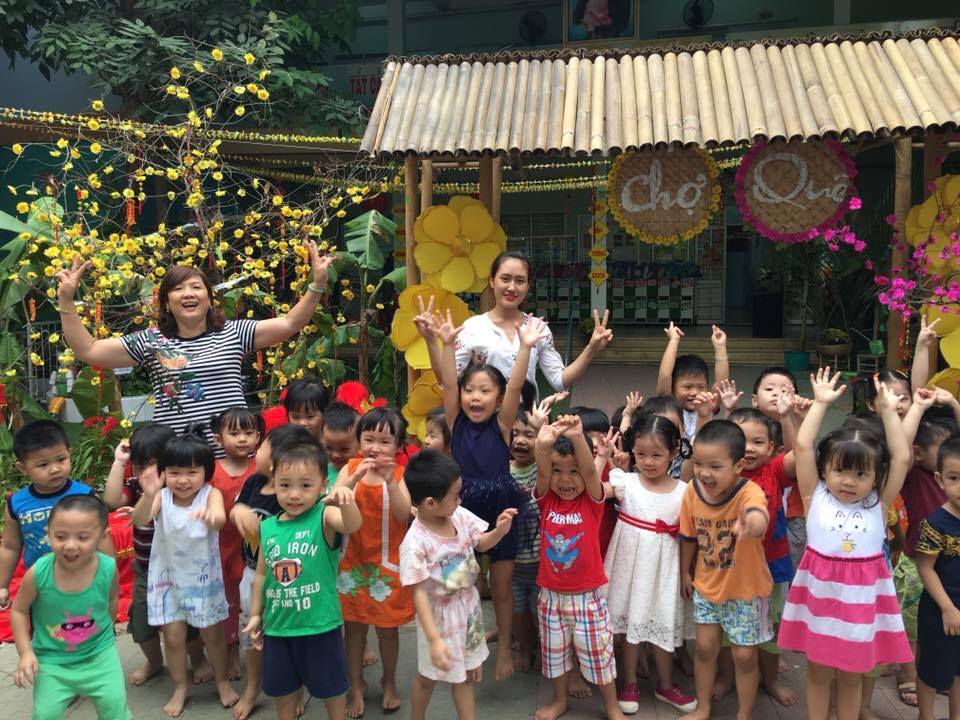 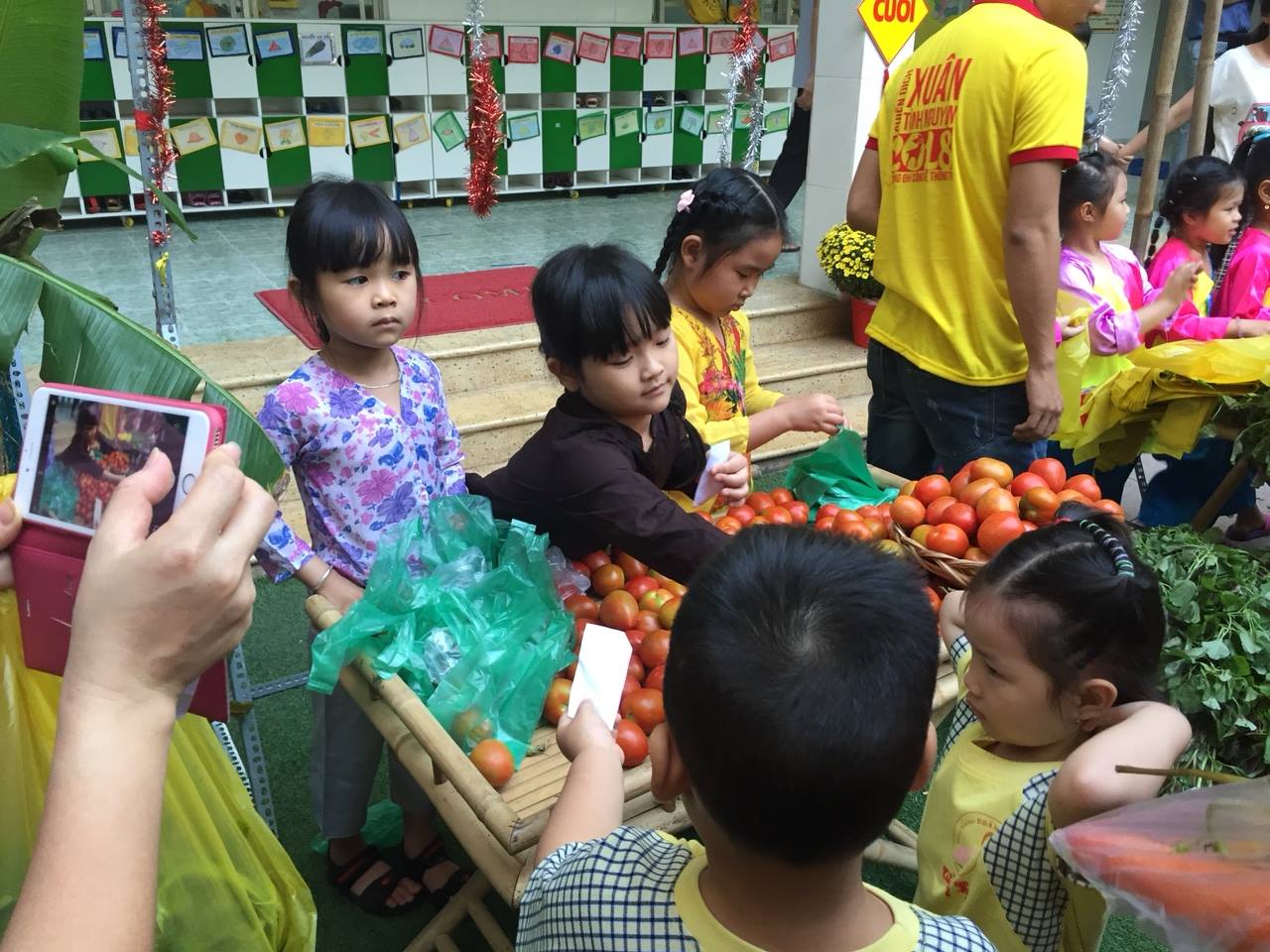 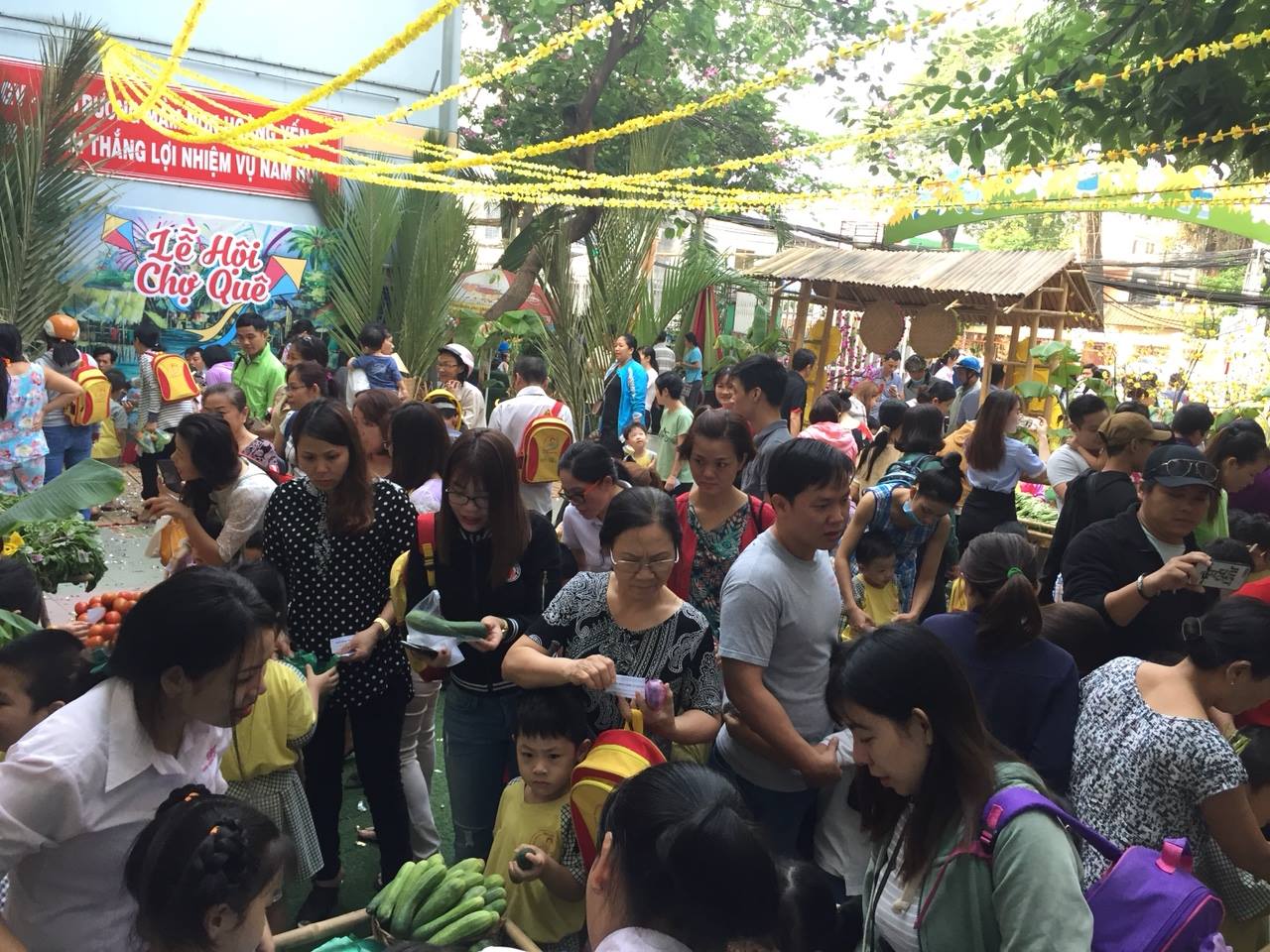 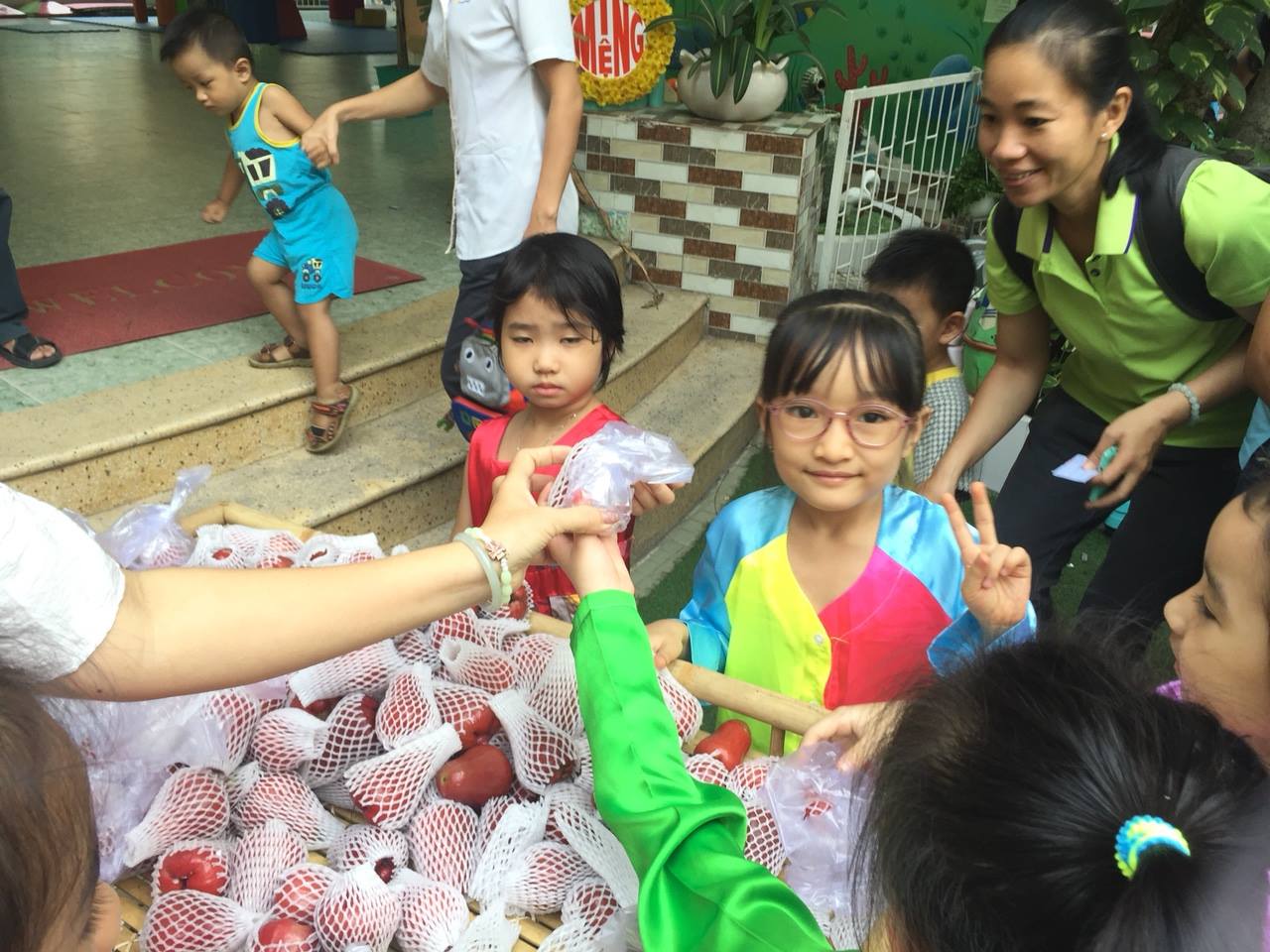